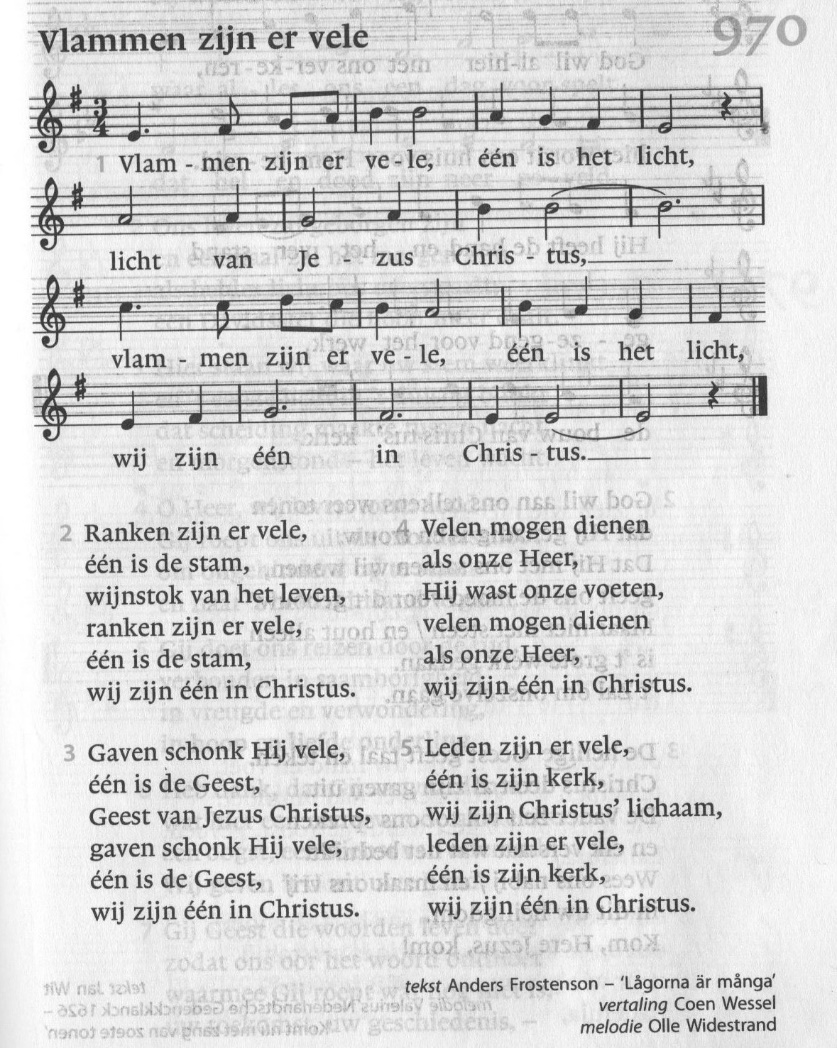 Programma
1. Opening 2. Kennismaking 3. Een open Bijbel Pauze 4. ‘Kernkerkenraad, lokale kerkenraad, locatieraad’5. Vragen en indrukken 6. Afsluiting
Gesprek rond een open Bijbel  Mozes zei tegen de Heer: ‘U draagt mij wel op het volk te laten trekken, maar U hebt mij niet laten weten wie U met mij mee zult sturen, terwijl U toch gezegd hebt: ‘Jou heb ik uitgekozen, jou ben Ik goedgezind’ (HSV: ‘Ik ken u bij uw naam, U hebt genade gevonden in Mijn ogen’). Als dat werkelijk zo is, laat mij dan weten wat uw plannen zijn. Dan leer ik U kennen en weet ik zeker dat U mij goedgezind bent. Vergeet toch niet dat deze mensen uw volk zijn’. De Heer antwoordde: ‘Moet Ik dan zelf meegaan om je gerust te stellen?’ Mozes zei: ‘Als U niet zelf meegaat, laat ons dan  niet verder trekken. Hoe zou moeten blijken dat U  mij goedgezind bent, mij en ook uw volk, tenzij U met ons meegaat? Alleen dan nemen wij immers een bijzondere plaats in onder de volken die de aarde bewonen’. De Heer zei tegen Mozes: ‘Ik verzeker je dat Ik zal doen wat je vraagt, want Ik ben je goedgezind en Ik heb je uitgekozen’. (Exodus 33: 12-17)I. Welke genade/goedgezindheid hoop je over ongeveer vier jaar (toekomst) in je kerk te vinden? II. Wat zou een andere gemeente in de regio daarin kunnen bijdragen?
Kernkerkenraad, lokale kerkenraad en locatieraad
Samenwerking als sleutel voor de toekomst in Kop van Overijssel
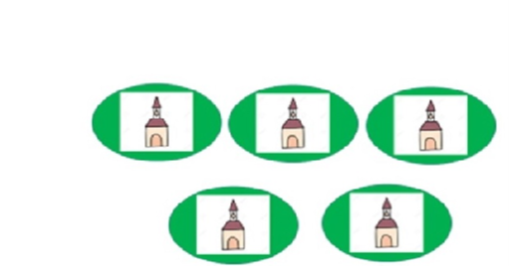 Aanleiding
* Minimum ambtsdragers * Kerntaken onder druk* Samen een pastor* Reguliere vieringen * Ongelijktijdige timing
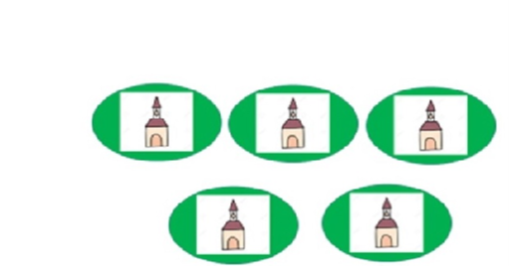 Tot nu toe
2018: Brede ontmoeting in Steenwijkerwold (Betsy Nobel)2020: Tweede brede ontmoeting in Willemsoord (Dick Wolters)2020: Derde ringontmoeting in Oldemarkt (gebed / Esther Pierik)11-01-2023: Smallere ontmoeting Steenwijkerwold 22-03-2023: Smallere ontmoeting Willemsoord 13-08-2023: De vijf: verkenning28-11-2023: De vijf: breder kennismaken
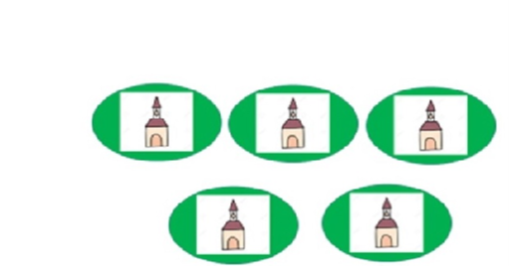 Doelstellingen termijn
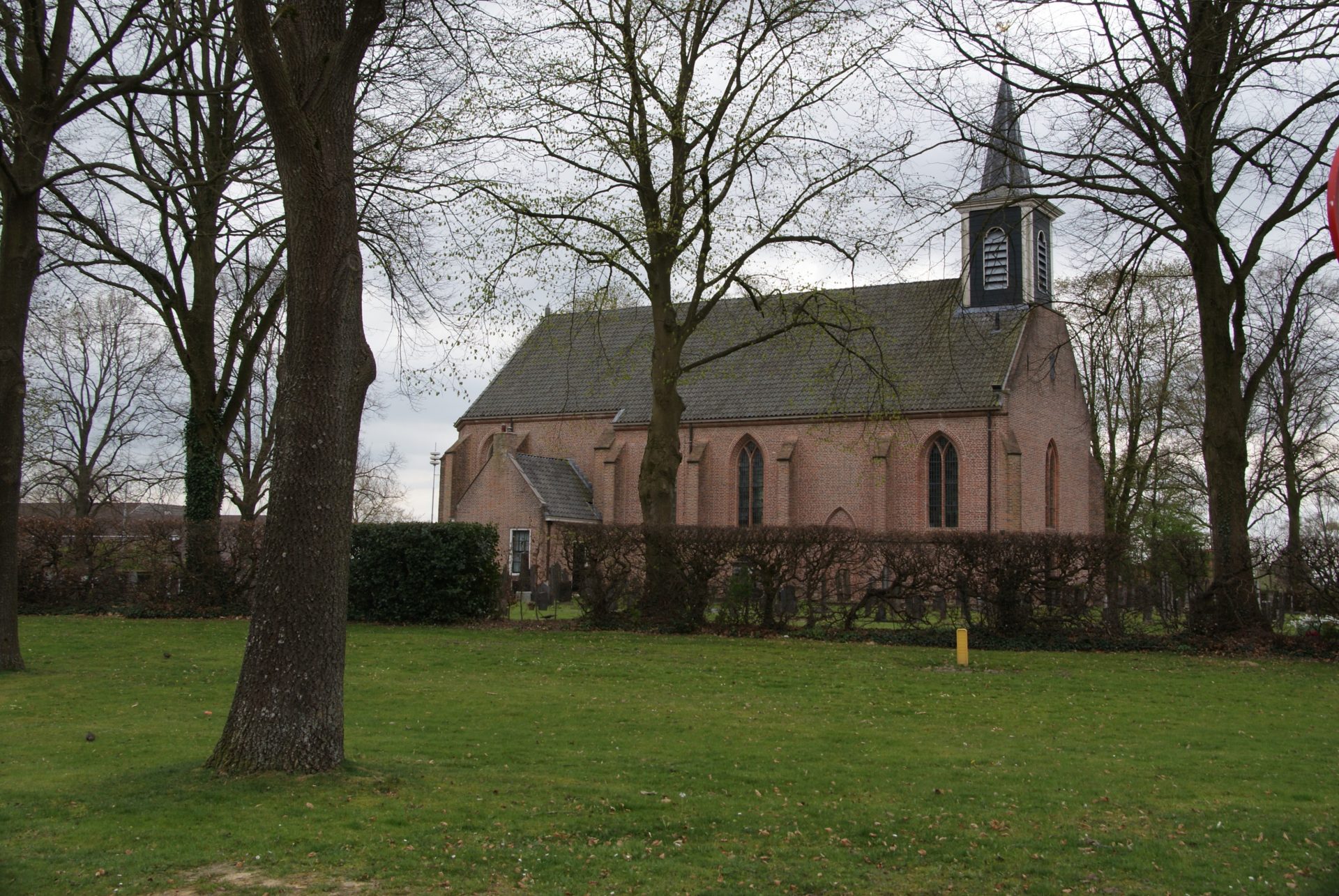 * Gemeente in woonkern* Kerkgebouw in woonkern* Ondersteuning betaalde pastor* Ontzorging van formaliteiten
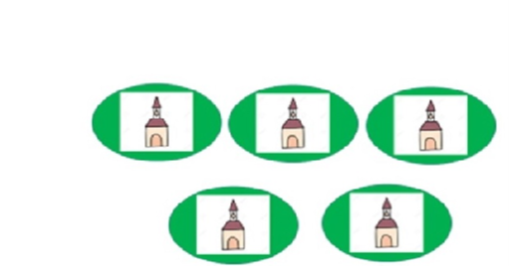 Andere regio’s
* Rapporten Fryslân, Gelderland Zuid-Oost, Noord-Holland, Delta. * Synode: ‘Lichter op pad’* Groningen-Drenthe: regiopredikant; constructie Emmen-Odoorn * Brabant-Limburg-Wallonië: regiokwartiermaker Peel* Vanaf 1-1-2024: classicale werkgroepen (voorhoede drie classes)
Twee opties
Koude sanering
Warme herschikking
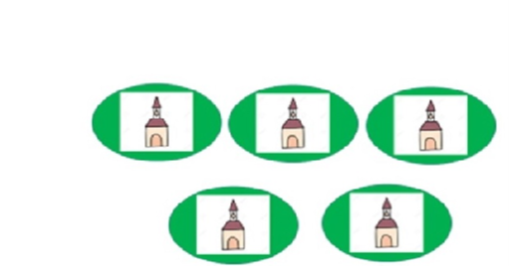 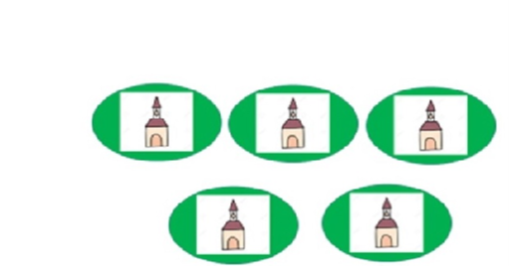 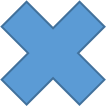 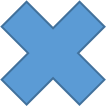 Koude sanering
* Gemeente ‘Groot-Stad-X’* Verleggen gemeentegrens * Geen eigen infrastructuur * Spanning bij laatste ambtsdragers * Eventueel afstoten kerkgebouw
Warme herschikking
* Elk gebouw zondag een viering* Elke woonkern een gebouw * Streek  garandeert minimum * Lokale kerkenraad of locatieraad* Ruimte voor focus
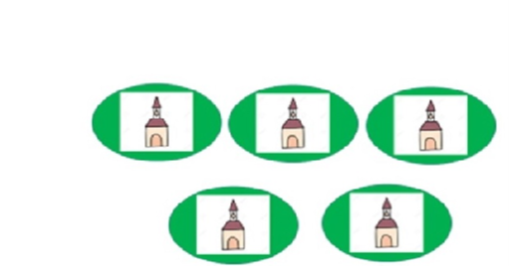 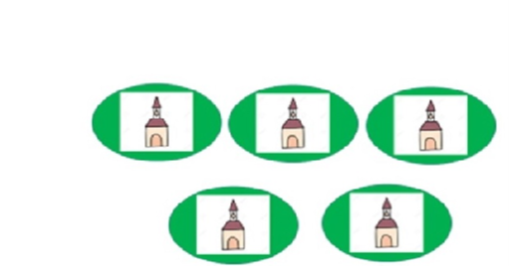 Lange termijn
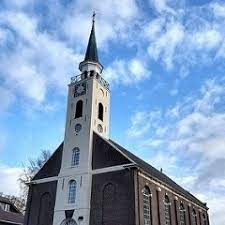 * Dorp om gebouw heen  * Pastores combineren * Activiteiten combineren* Inzet multimedia
Hoe vul je geledingen?
Kernkerkenraad: * Uit iedere locatie * Minstens 7 personen
Lokale kerkenraad:* Uit eigen locatie* Minstens 7 personen Locatieraad:* Uit eigen locatie * Aantal personen naar keuze
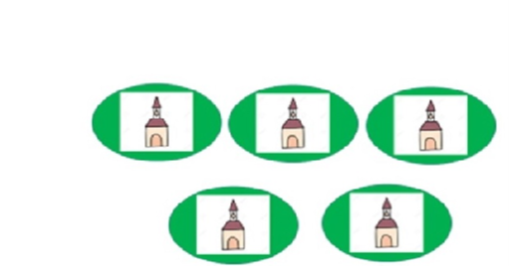 Regeling
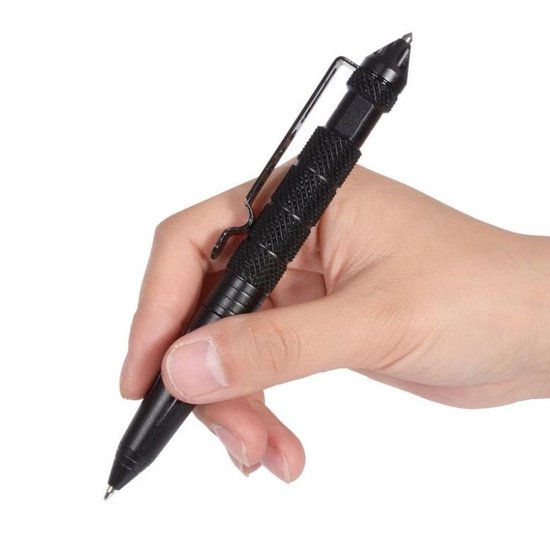 * Garantie:       = als er geld is, is er gebouw      = lokale invulling van wat men lokaal wil* Onderscheid:      = wijkkerkenraad compleet aanbod      = locatieraad vrijheid programmering * Samen:      = bevoegd kerkbestuur     = predikant / pastor
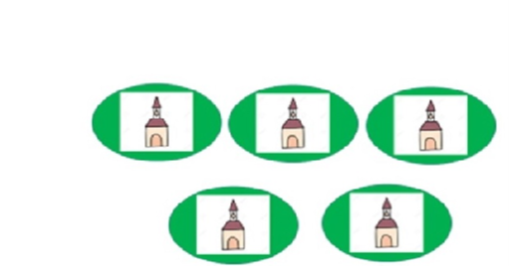 Wat doet kernkerkenraad?
* Pastor zoeken met lokale mensen * Ondertekenen financiën * Afstemming plaatsen
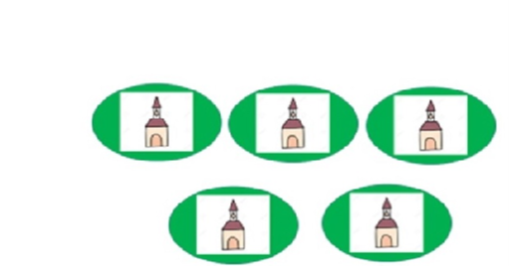 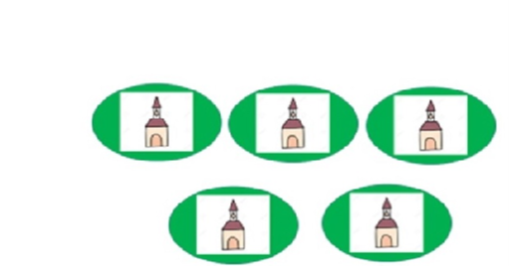 Wat merk je er van?
* Ontzorging rond pastor* Ontzorging voor totaalpakket * Ontzorging van minimum aantal ambtsdragersWel noodzaak: zelf één of meer mensen te leveren
Kerk1
Kerk 2
Kerk 3
Kernkerkenraad
Wat blijft plaatselijk?
* Locatieraad* Eigen programmering * Eigen geldwerving
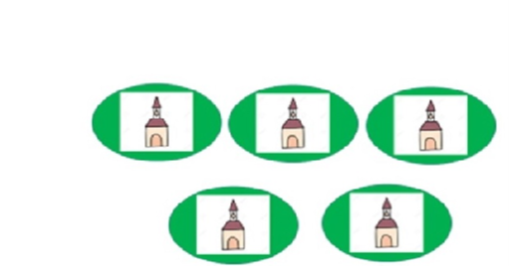 Welke gemeenten?
Gemeenten met 0,5 fte of minder * Blankenham * Kuinre * Oldemarkt PKN * Steenwijkerwold * Willemsoord
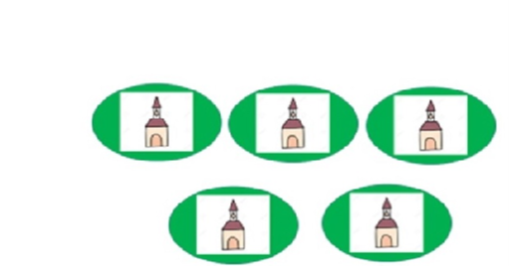 Fragment tekst (voorbeeld)
Artikel 2.1.De locatieraad geeft invulling aan het geestelijk leven in een gedefinieerde regio rond een kerkgebouw. De locatieraad heeft de bevoegdheden en verantwoordelijkheden die in de kerkorde aan een de leiding van een huisgemeente zijn toegeschreven (indien er sprake is van een niet-ambtelijke locatieraad) of aan een lokale kerkenraad (indien er sprake is van een ambtelijke lokale kerkenraad / wijkkerkenraad).
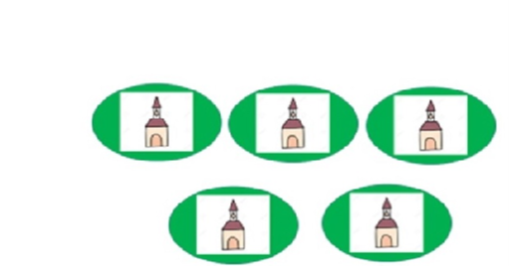 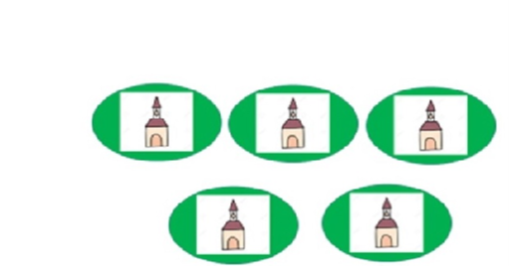 Route
* Augustus 23: Uitleg  * November 23: Reflectie* Februari 24: Verbreding * Mei 24: Uitwerking * September 24: Bijstelling (reactie kerkenraden)  * 2025: Details en besluitvorming
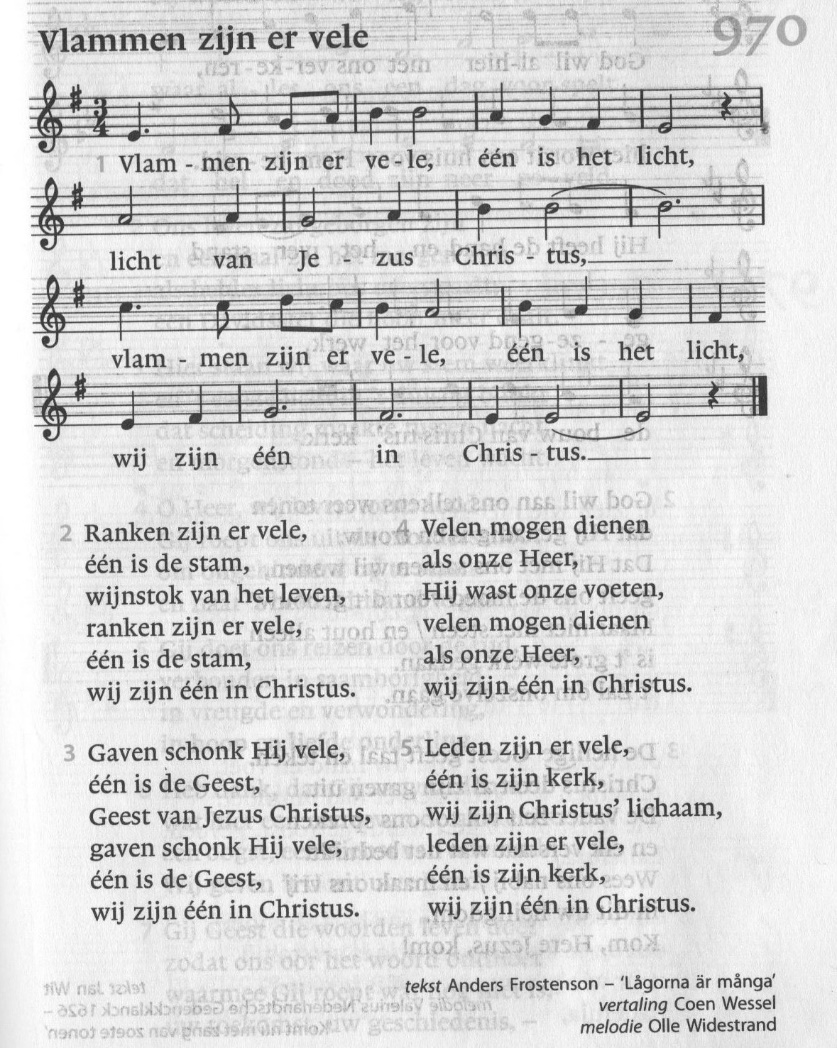